INFORME DE 
GESTION MP Y O RPC
2016
MESA PUBLICA O EVENTO DE RPC 
AGENDA  Y GENERALIDADES
Fecha de la Mesa Publica y o el evento de RPC: 17 de noviembre de 2016
Lugar y Dirección  donde se realizará la MP o el evento de RPC: Municipio de Cumaribo Salón Parroquial
Hora  del evento: 2:30 pm
Teléfono de contacto: 312 5216160.
RESPONSABLE: Yenny Reyes Aguilar - ICBF Vichada
AGENDA 
Instalación del evento de RPC por parte de la directora Regional.
Conceptualización del proceso de RPC  – Ejercicio de Control Social 
Inversión ICBF en municipios del departamento del Vichada
Presentación de los programas ICBF con sus logros, dificultades y proyecciones
Intervención de la comunidad
 Cierre
INFORME GESTIÓN   REGIONAL PARA RPC
NOMBRE DE LA REGIONAL: VICHADA
FECHA DEL INFORME: 01 de Noviembre de 2016.


RESPONSABLES: Yenny Reyes Aguilar - ICBF Vichada
INFORMACIÓN DEL  DEPARTAMENTO Y LA REGIONAL
MAPA
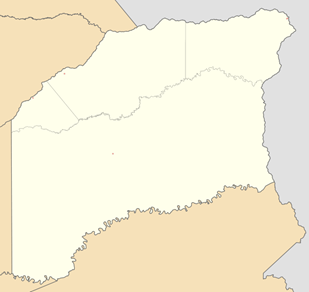 PRESUPUESTO. AÑO 2016
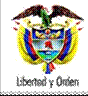 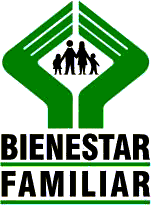 PRIMERA INFANCIA
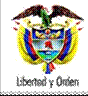 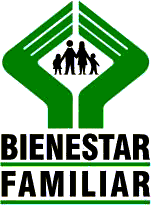 NINEZ Y ADOLESCENCIA
NUTRICION
PROTECCION
UNIDADES MOVILES DE ATENCION INTEGRAL
1962 Personas
420 Familias

EQUIPOS MOVILES DE ATENCIÓN INTEGRAL
PROTECCION